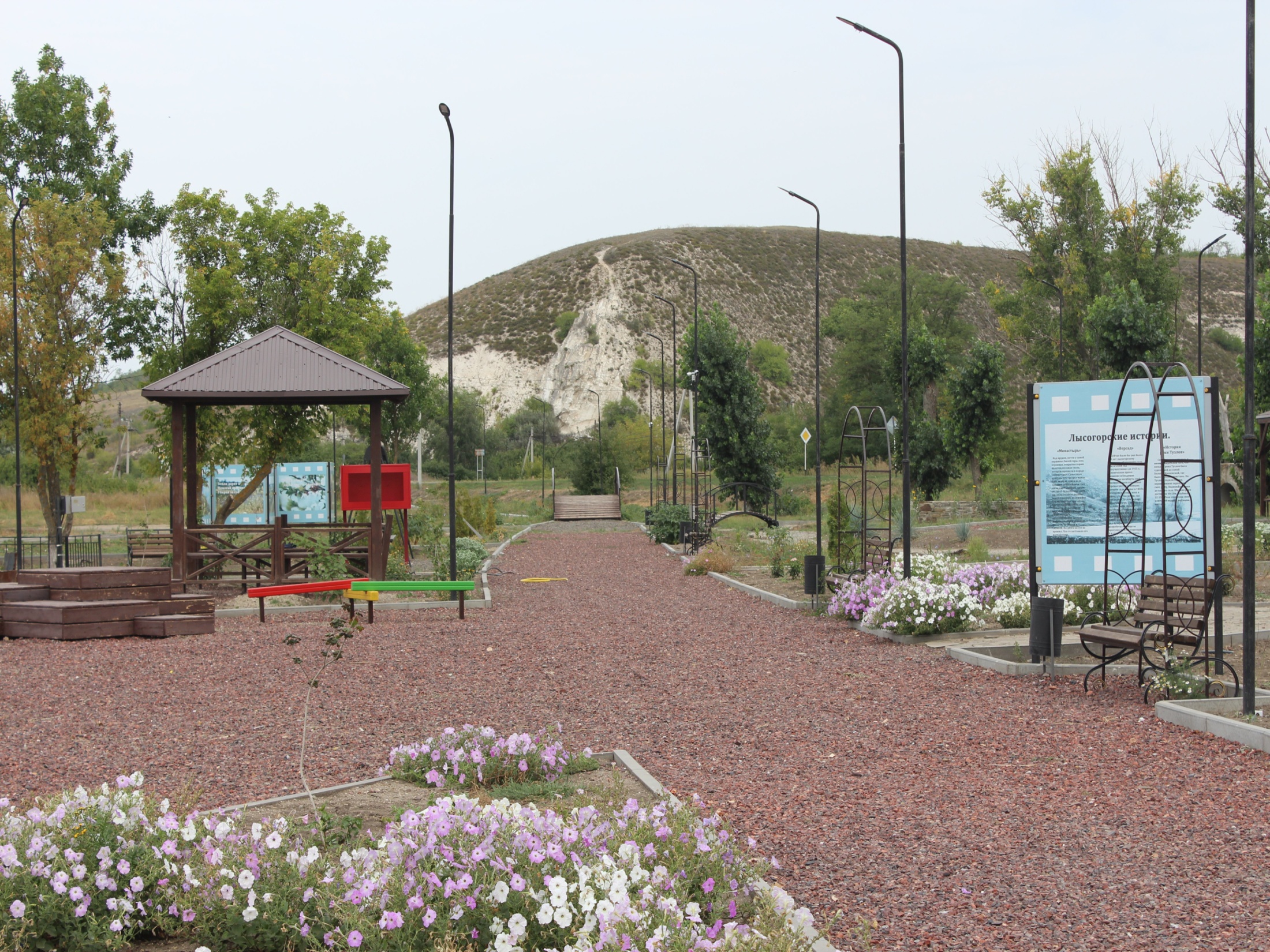 Администрация Лысогорского сельского поселения
Исполнение бюджета                          Лысогорского сельского поселения Куйбышевского района
 за 2018 год
Основные показатели исполнения бюджета за 2018 год
Динамика доходов бюджета Лысогорского
 сельского поселения в 2016-2017гг.
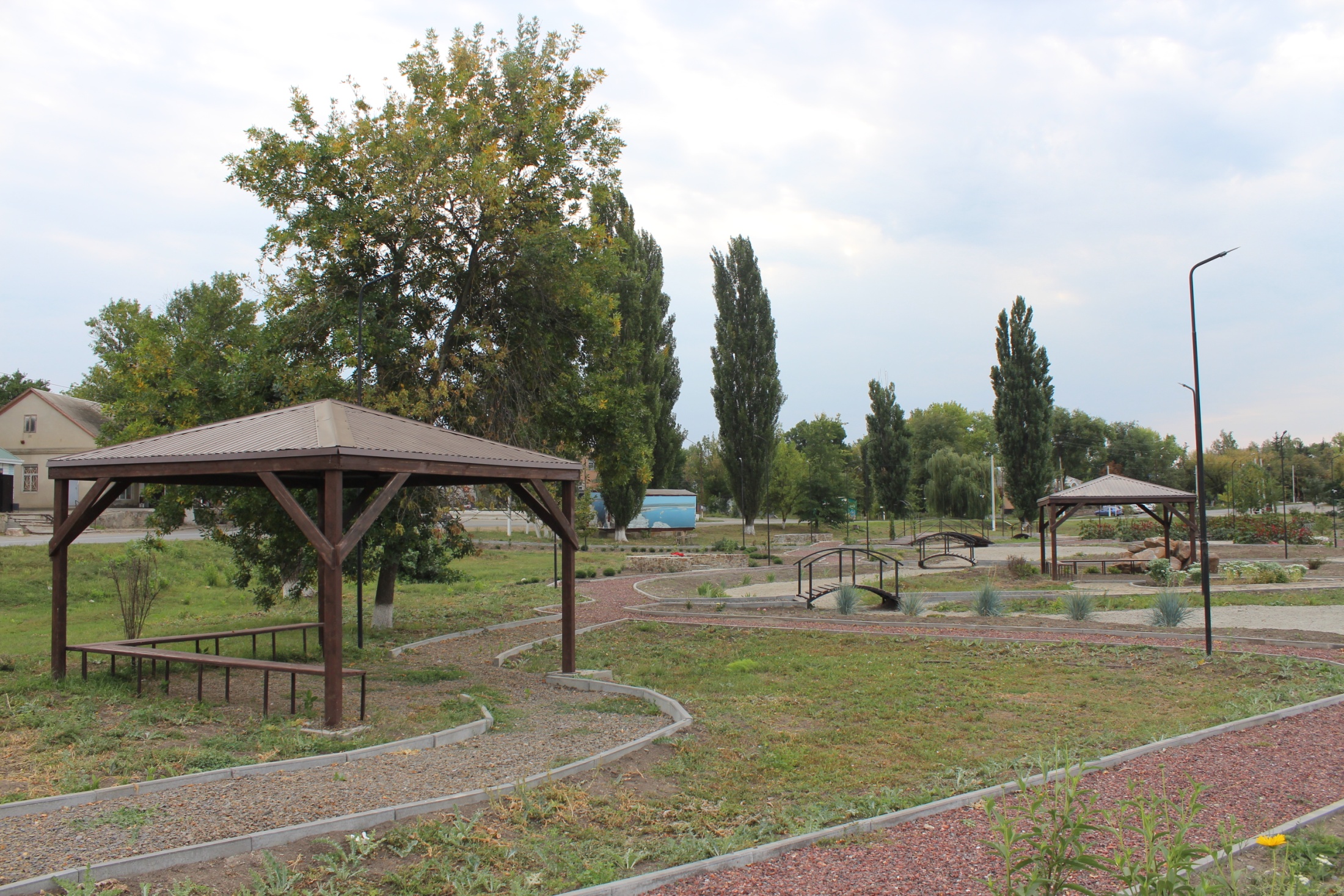 Структура налоговых доходов бюджета Лысогорского сельского поселения в 2018 году
Структура неналоговых доходов бюджета Лысогорского сельского поселения в 2018 году
Безвозмездные поступления в бюджет       Лысогорского  сельского поселения Куйбышевского  района в 2018 году
18486,3 тыс. руб.
Дотации на выравнивание бюджетной обеспеченности                         6816,4
Субвенции бюджетам субъектов Российской Федерации и муниципальных образований         192,9
Иные межбюджетные трансферты 
11477,0
Расходы бюджета Лысогорского сельского поселения за 2018 год
Национальная оборона  
192,7
Охрана окружающей среды
26,4
Общегосударственные вопросы 
5910,5
Национальная безопасность и правоохранительная деятельность 62,6
Культура
4647,7
10795,6
Социальная политика
133,7
Общеэкономические вопросы
28,4
Физическая культура и спорт
49,4
Образование
14,0
Жилищно-коммунальное хозяйство
12354,4
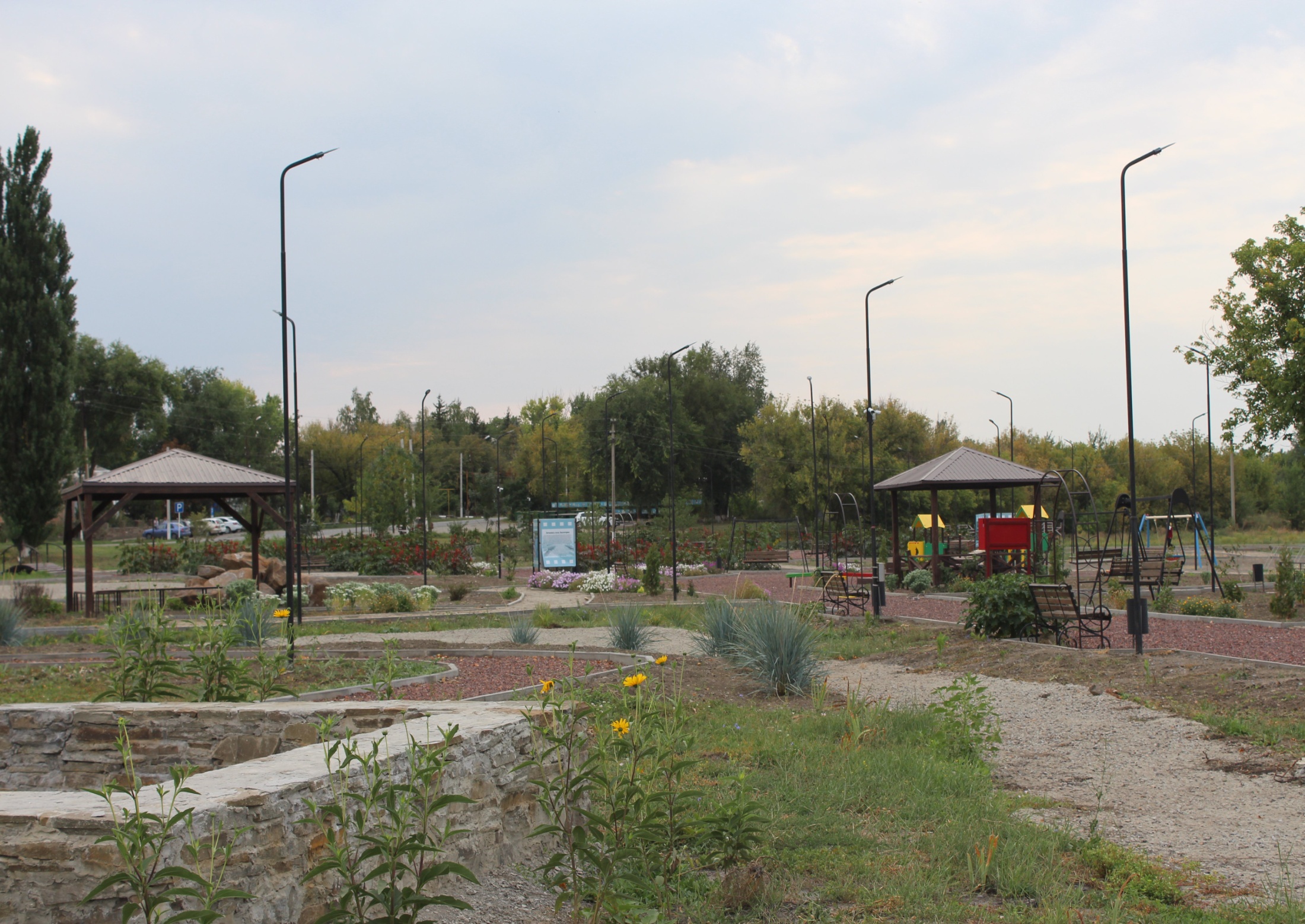 Структура программных и непрограммных расходов бюджета Лысогорского сельского поселения в 2018 году
Расходы в рамках муниципальных программ Лысогорского сельского поселения за 2018 год
Доступная среда
38,0
Защита населения и территории от чрезвычайных ситуаций, пожарной безопасности и безопасности людей на водных объектах
62,6
Информационное общество
187,1
Обеспечение качественными жилищно-коммунальными услугами населения Лысогорского сельского поселения 
2341,5
Энергоэффективность и развитие энергетики
45,0
Охрана окружающей среды и рациональное природопользование
26,4
Муниципальная политика
5538,7
Содействие занятости населения
28,4
Формирование комфортной городской среды  9873,1
Обеспечение общественного порядка и противодействие 
3,0
Развитие физической культуры и спорта
49,4
Презентация подготовлена                                                    Сектором по финансово-экономическим вопросам Администрации  Лысогорского сельского поселения
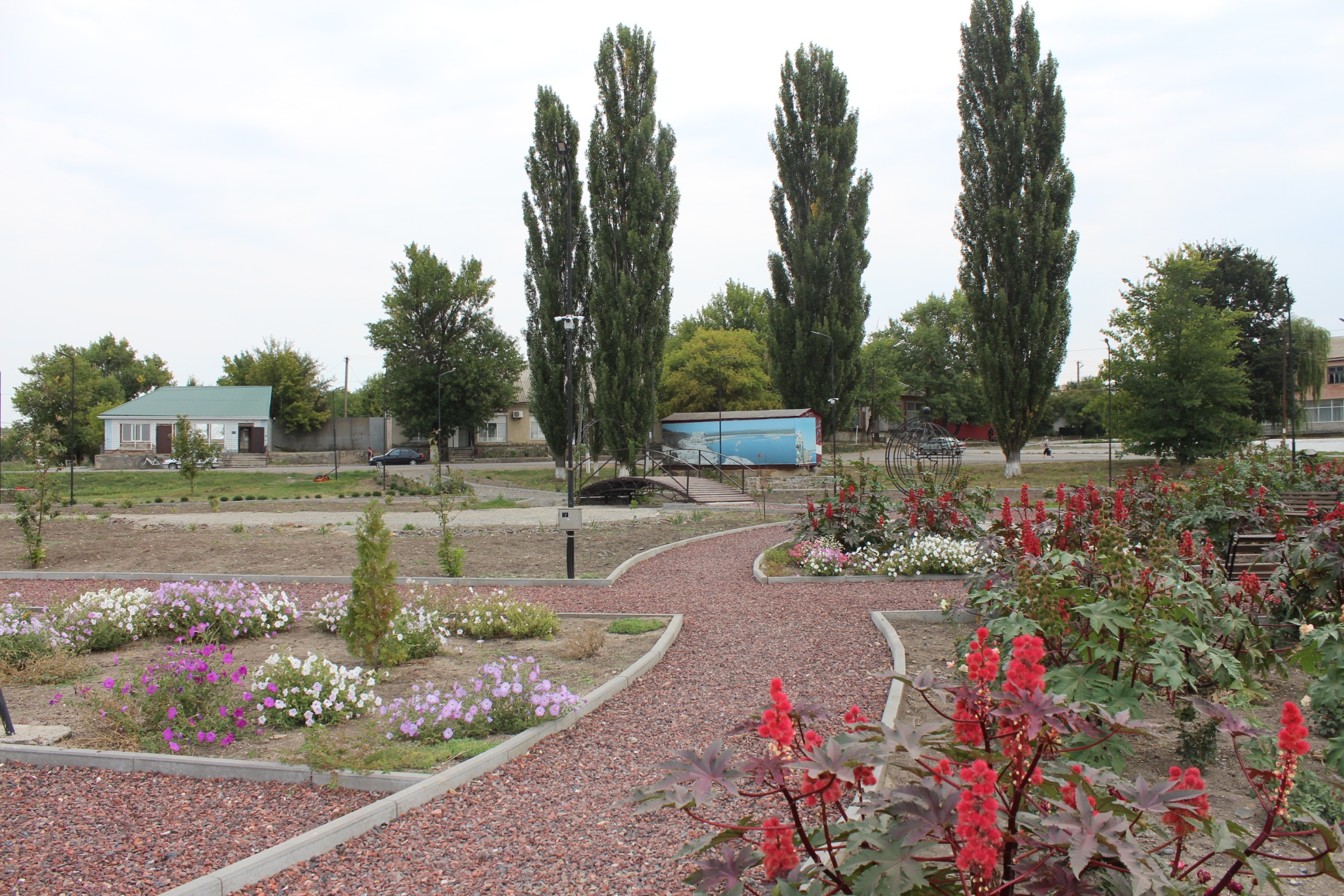